Коренные малочисленные народы хабаровскогокрая
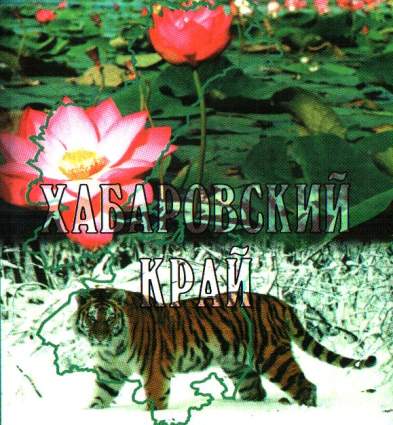 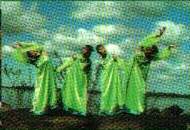 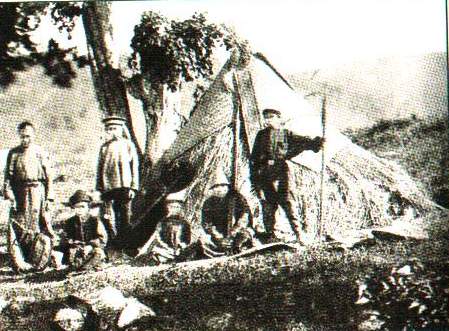 Коренные народы
Предки современных коренных малочисленных народов Севера появились на территории края в глубокой древности (по данным археологов - в период неолита 5-4 тыс. лет назад).
 Но действительно коренными для территории Хабаровского края являются лишь восемь народов: нанайцы, негидальцы, нивхи, орочи, удэгейцы, ульчи, эвенки, эвены.
За исключением нивхов, все эти народы по лингвистическому признаку относят к тунгусо-маньчжурской группе.
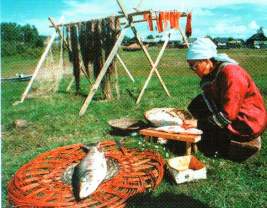 Коренные народы
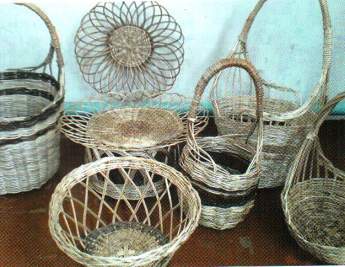 К традиционным отраслям их хозяйствования: рыболовству, охоте, оленеводству – добавились народные художественные промыслы, промышленность, лесозаготовки и др.
Нивхи(устаревшее название гиляки)
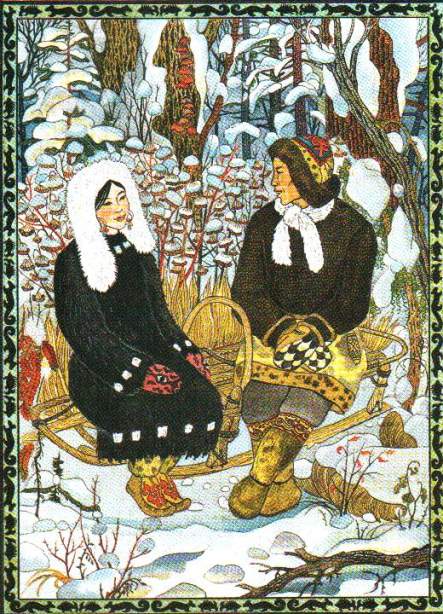 Нанайцы(устаревшее название гольды)
Удэгейцы(лесные люди)
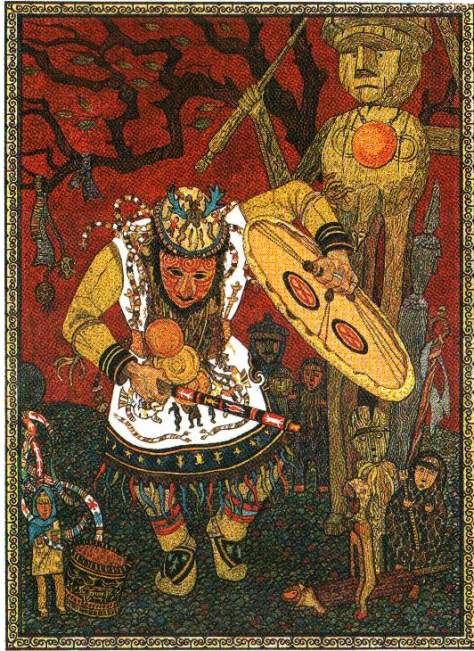 Нанайцем (гольдом) был Дерсу  Узала,друг и проводник В.А. Арсеньева
Картина
 Андрея Иченгаевича Бельды «Проводник Арсеньева» 1973 год
Негидальцы( устаревшее название гиляки, орочены)
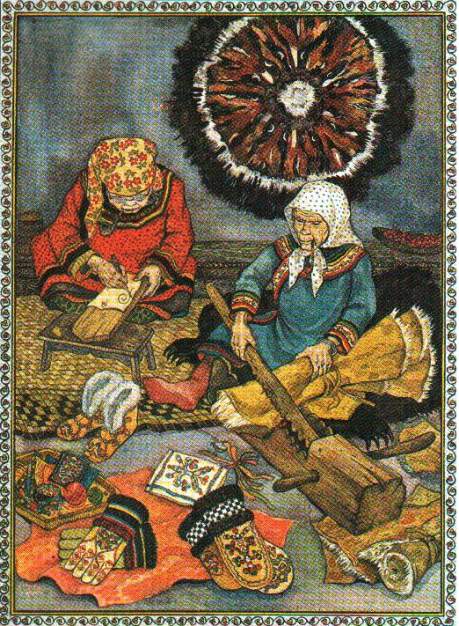 Орочи(самоназваниеорочисэлили нани«местный житель»)
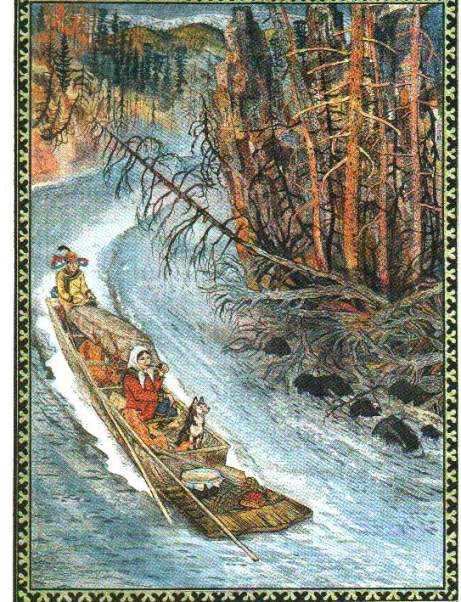 Эвенки(устаревшее название – тунгусы «оленьи люди»)
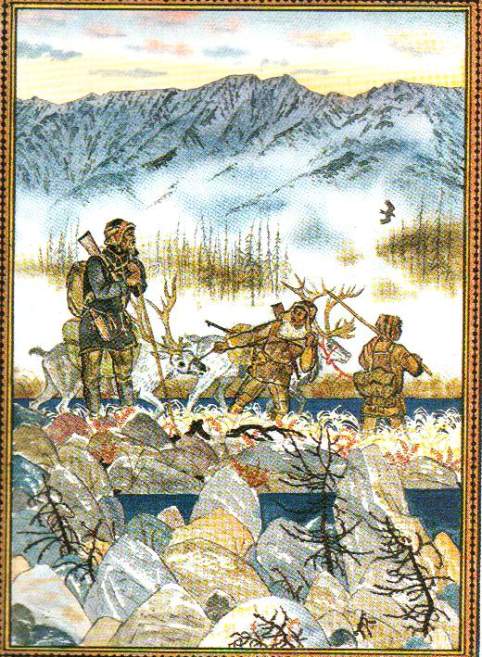 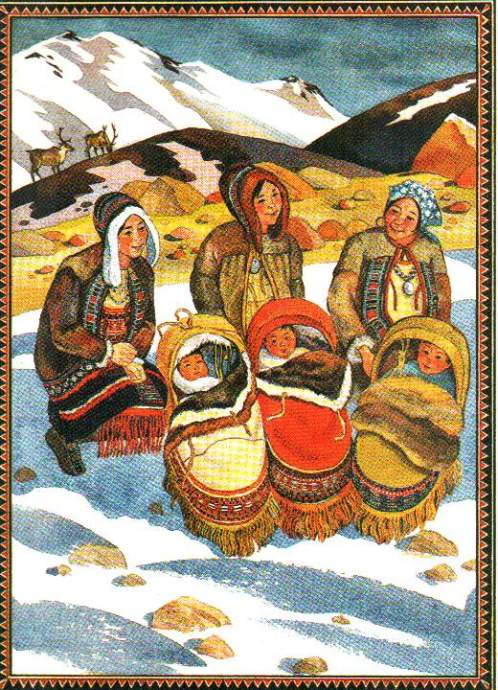 Эвены(устаревшееназваниеламуты«приморскиежители»)
Ульчи(устаревшее название мангуны – «амурские люди»)
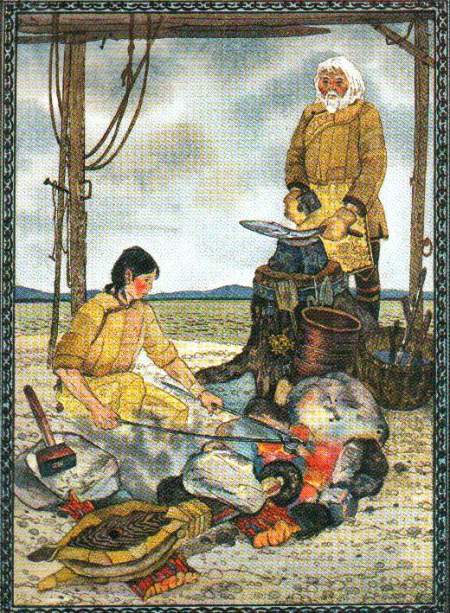 ульчи
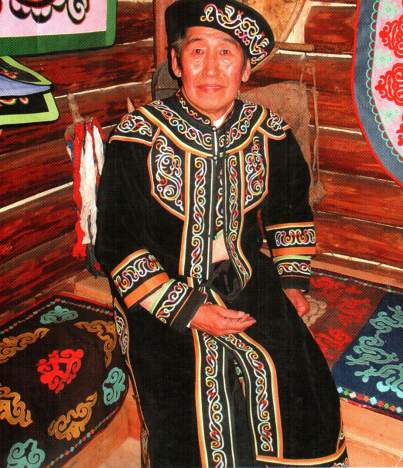 Традиционные занятия – рыболовство, охота на морского зверя.
Искусно сделанные из рыбьей кожи халаты, вышитые красочные ковры, плетённые из лозы соро (корзинки), орнаментированные из бересты туеса составляют гордость традиционной ульчской культуры.
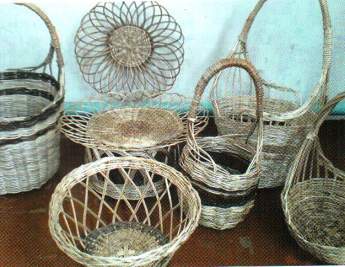 ульчи
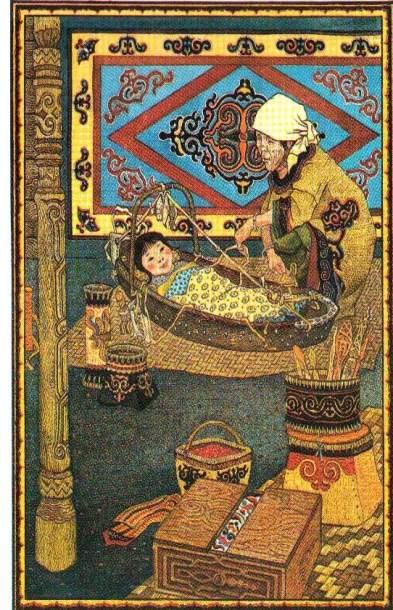 Народ, проживающий на территории Хабаровского края в нижнем течении реки Амур.
В этногенезе ульчей участвовали нанайцы, нивхи, негидальцы, айны, эвенки.
Численность 3098 человек.
 84,5%  проживает в крае.
Будущее народа в руках молодёжи
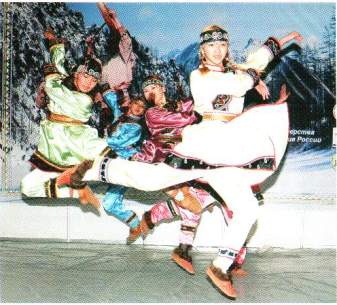 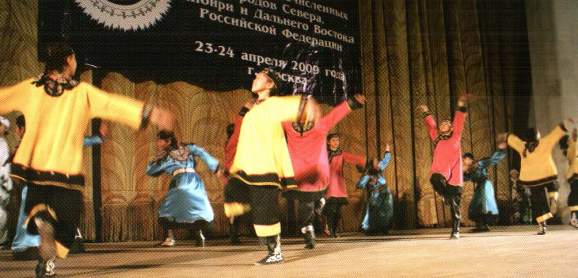 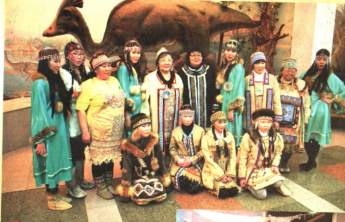 Спасибо за внимание!